Transformation of Medical Education in Canada
V International Congress of Medical Education
Friday June 17 2016, 11:30
Cancun, Mexico
Dr. Geneviève Moineau, President and CEO,
Association of Faculties of Medicine of Canada
Social Accountability MandateWorld Health Organization
"[Medical Schools have] the obligation to direct their education, research and service activities towards addressing the priority health concerns of the community, region, and/or nation they have a mandate to serve. The priority health concerns are to be identified jointly by governments, health care organizations, health professionals and the public."
Responsabilité sociale au Canada 2001
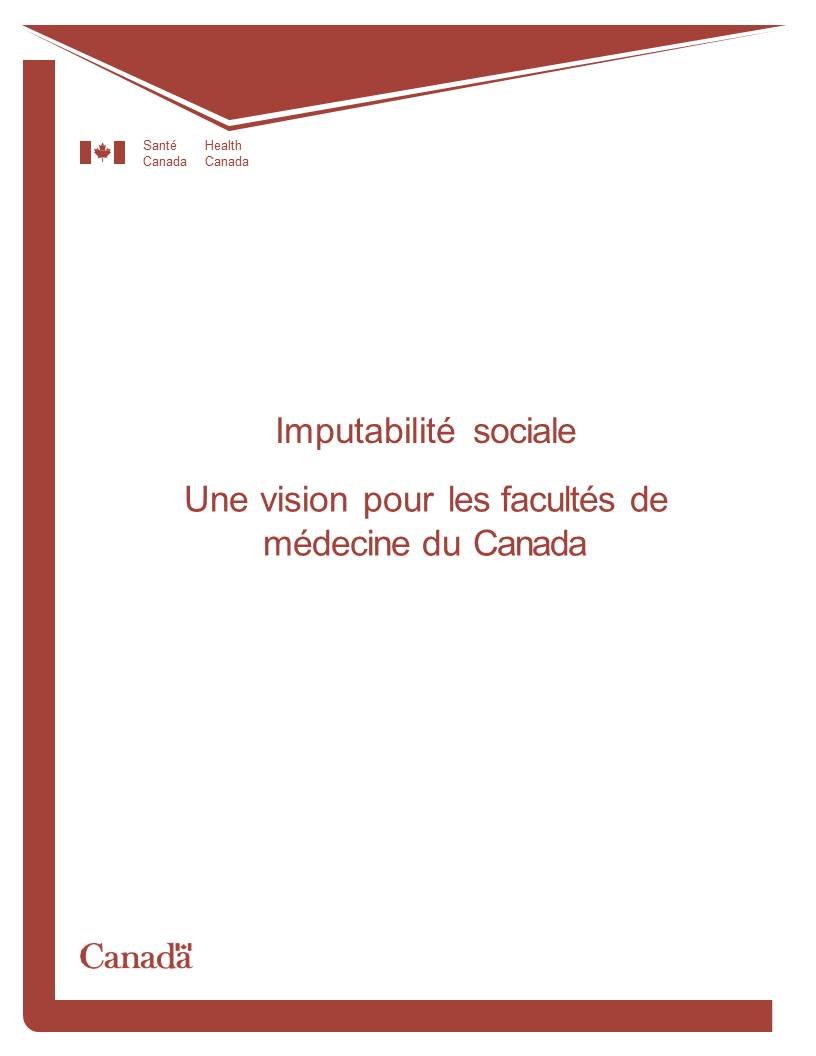 AFMC avec Santé Canada (ministère fédéral)
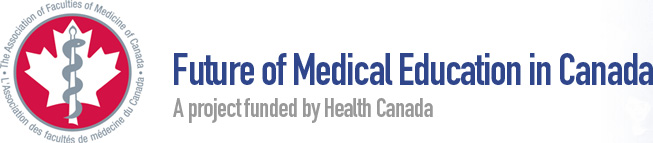 www.afmc.ca/fmec/
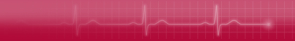 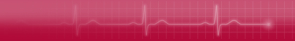 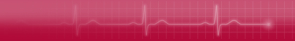 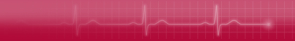 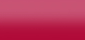 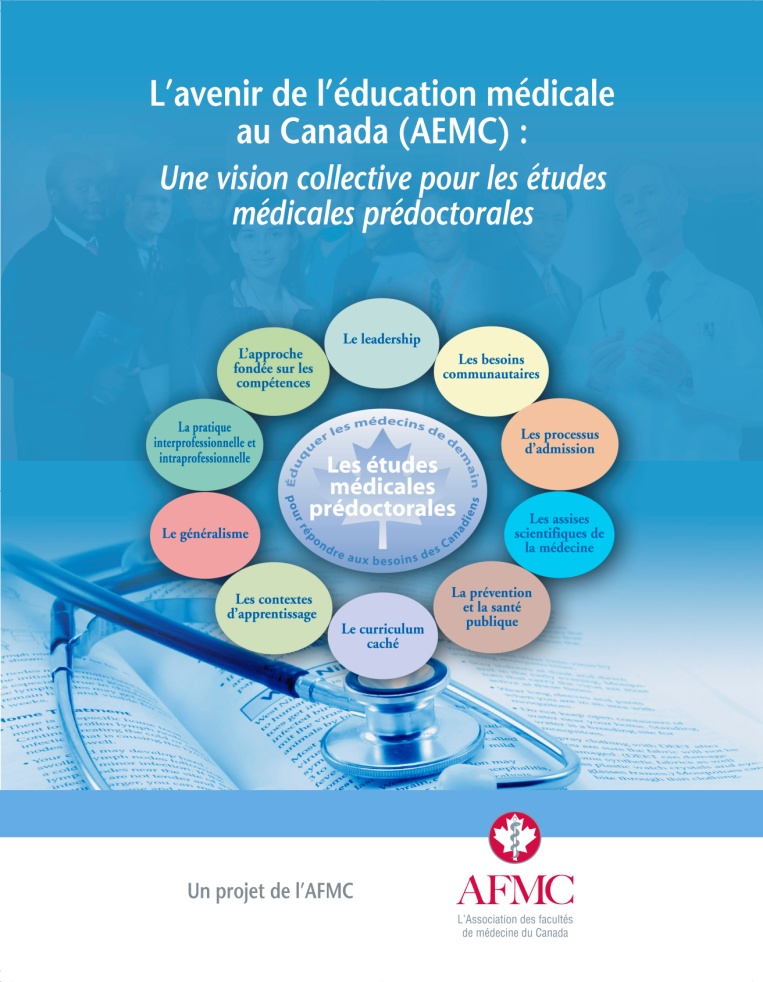 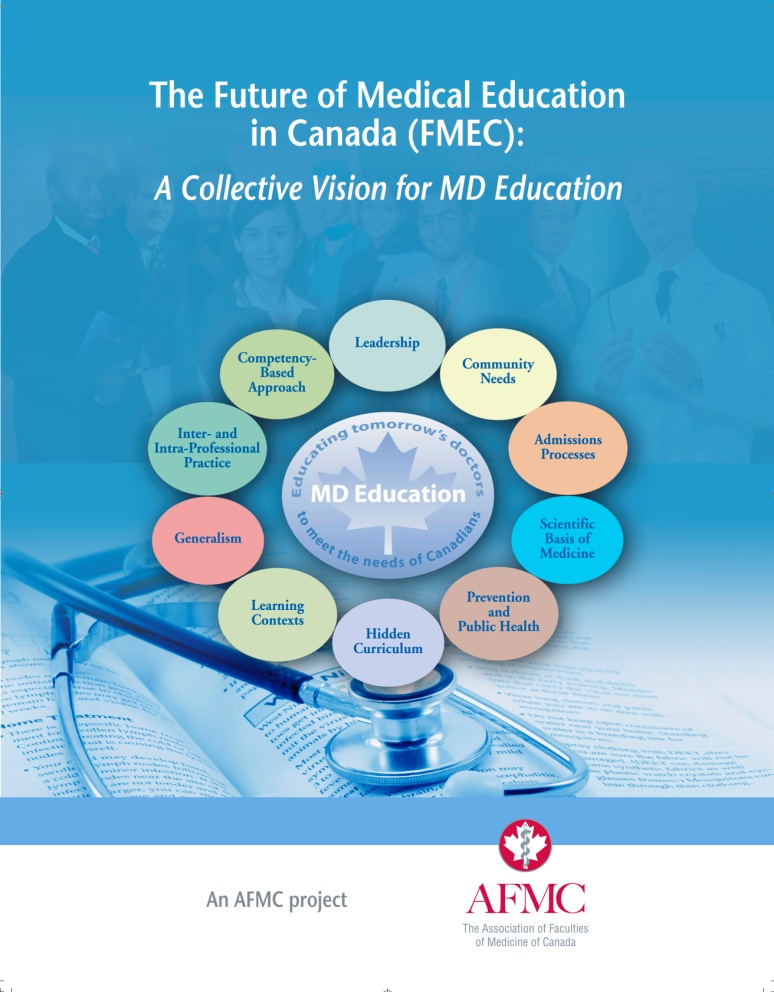 “The Future of Medical Education in Canada” MD Recommendations
Address Individual and Community Needs

Enhance Admissions Processes

Build on the Scientific Basis of Medicine

Promote Prevention and Public Health

Address the Hidden Curriculum
“The Future of Medical Education in Canada” MD Recommendations
Diversify Learning Contexts

Value Generalism

Advance Inter- and Intra-Professional Practice

9.   Adopt a Competency-Based and Flexible Approach

10.  Foster Medical Leadership
Enabling Recommendations
I: Re-Align Accreditation Standards

II: Build Capacity for Change

III: Increase National Collaboration

IV: Increase the Intelligent Use of Technology

V: Enhance Faculty Development
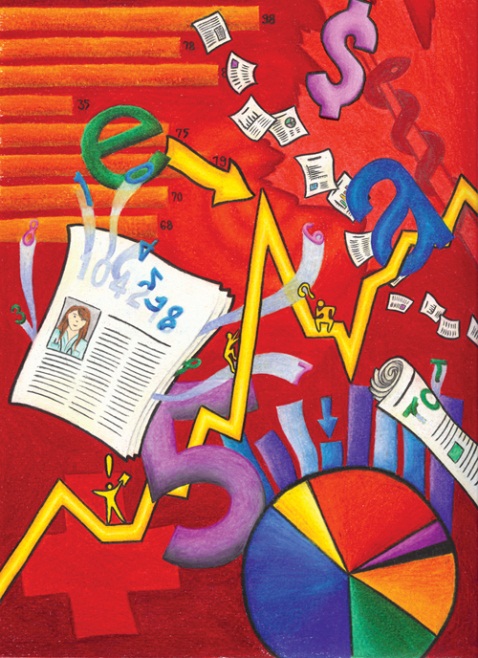 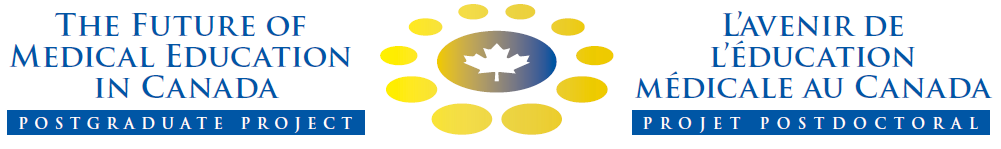 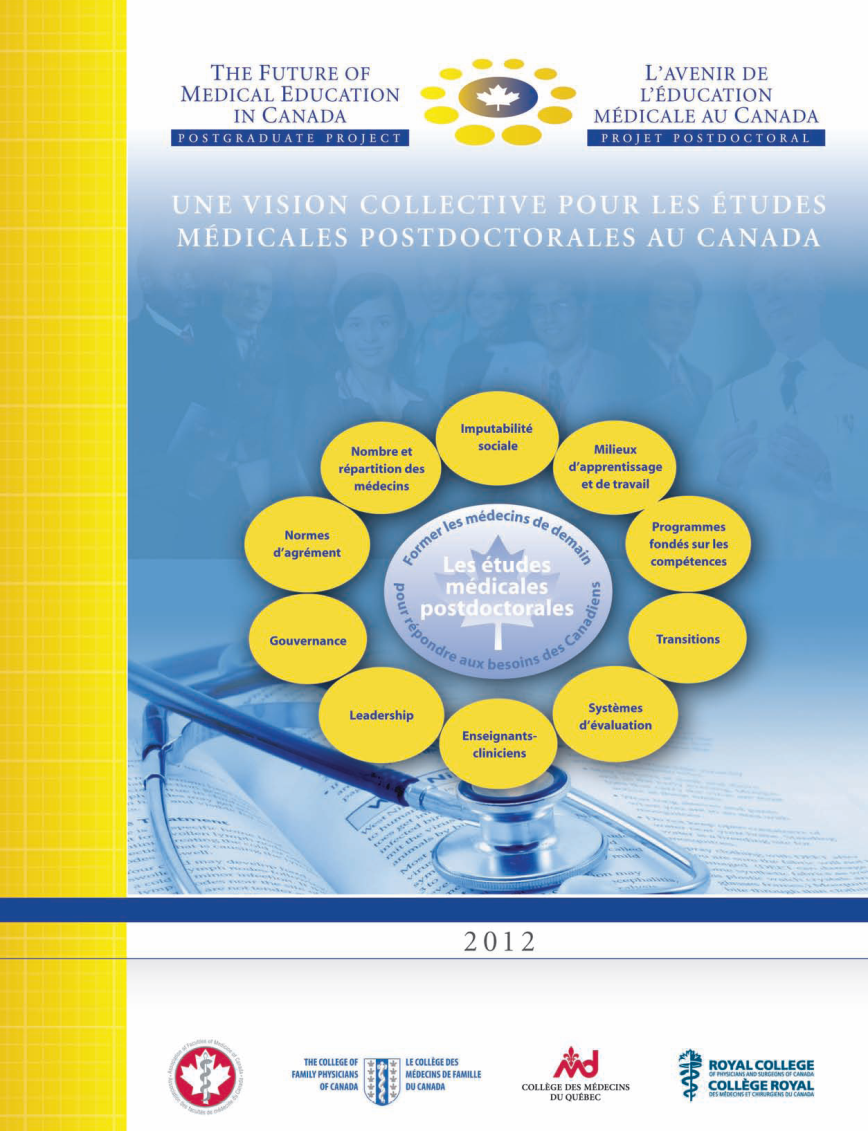 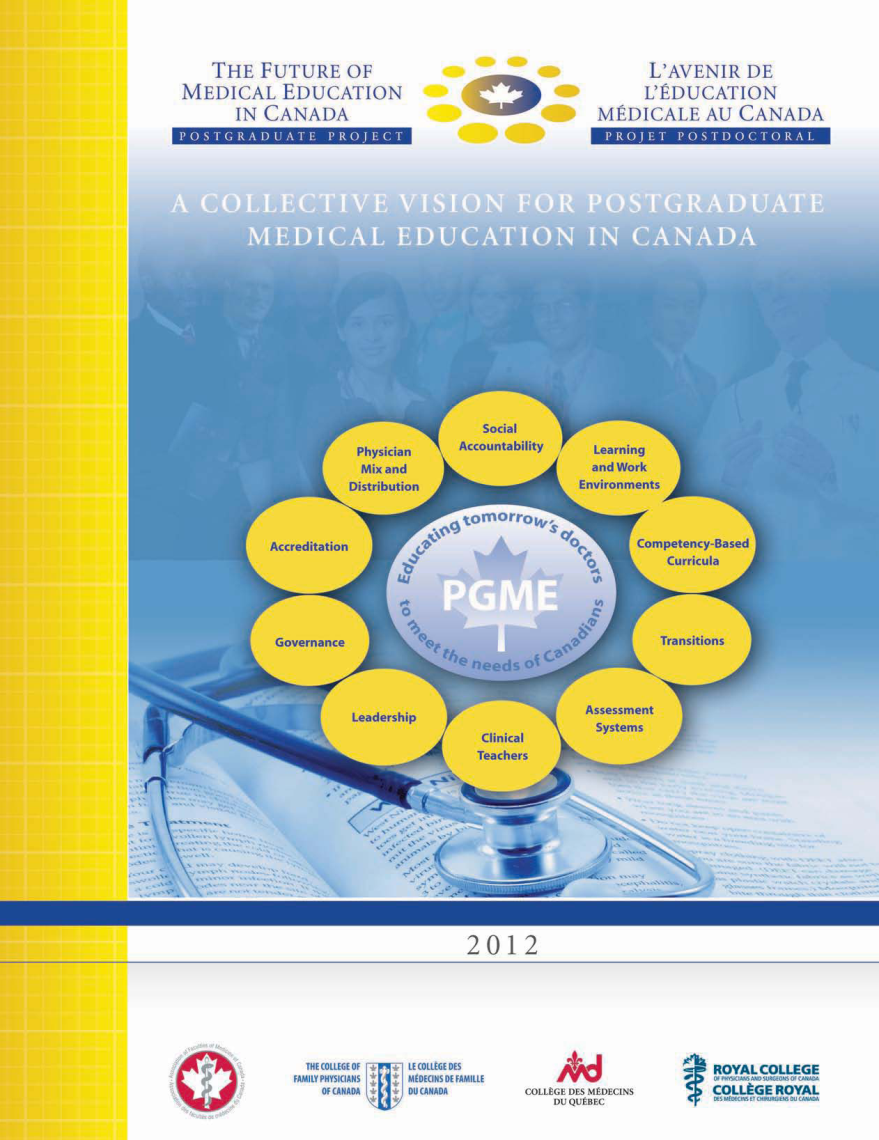 FMEC PG Recommendations
1: Ensure the Right Mix, Distribution, and Number of Physicians to Meet Societal Needs2: Cultivate Social Accountability through Experience in Diverse Learning and Work Environments3: Create Positive and Supportive Learning and Work Environments

4: Integrate Competency-Based Curricula in Postgraduate Programs5: Ensure Effective Integration and Transitions along the Educational Continuum
FMEC PG Recommendations
Rec 6: Implement Effective Assessment SystemsRec 7: Develop, Support, and Recognize Clinical TeachersRec 8: Foster Leadership DevelopmentRec 9: Establish Effective Collaborative Governance in PGMERec 10: Align Accreditation Standards
Physician Resource Planning Rec 1
Physician Resource Planning Advisory Committee
Government mandated and funded 
Joint venture of the Federal/Provincial/Territorial Committee on Health Workforce (CHW) and the AFMC
Membership includes government and academics working to develop 
Projection model 20 years into the future
Confirm method for ongoing collaboration
Inform all those in the system
CanMEDS 2015 Royal College
CanMEDS 2015 Competencies Rec 4 & 8
Enhanced framework – CanMEDS 2015

     Aligned with CBME approach and milestones

Major change from ‘Manager’ to ‘Leader’ role

	Describes the engagement of all physicians in the health care 	system

	Encompasses collaborative leadership and management skills
AFMC EPA Transition to Residency Rec 4 & 5
EPA = Entrustable Professional Activities

Set of core skills expected of every medical student upon graduation

Pan-Canadian list derived from 13 AAMC EPAs
Adapted for a Canadian context
Landed on 12 Canadian EPAs

Approved by all Deans of Medicine of Canada for implementation in all Canadian schools.
AFMC EPAs
CBME, EPAs and Milestones - How do they all relate?
EPAs: what we do
Competencies: KSAs we need to be competent – person-descriptors
Milestones (observable behaviours) : how we get there
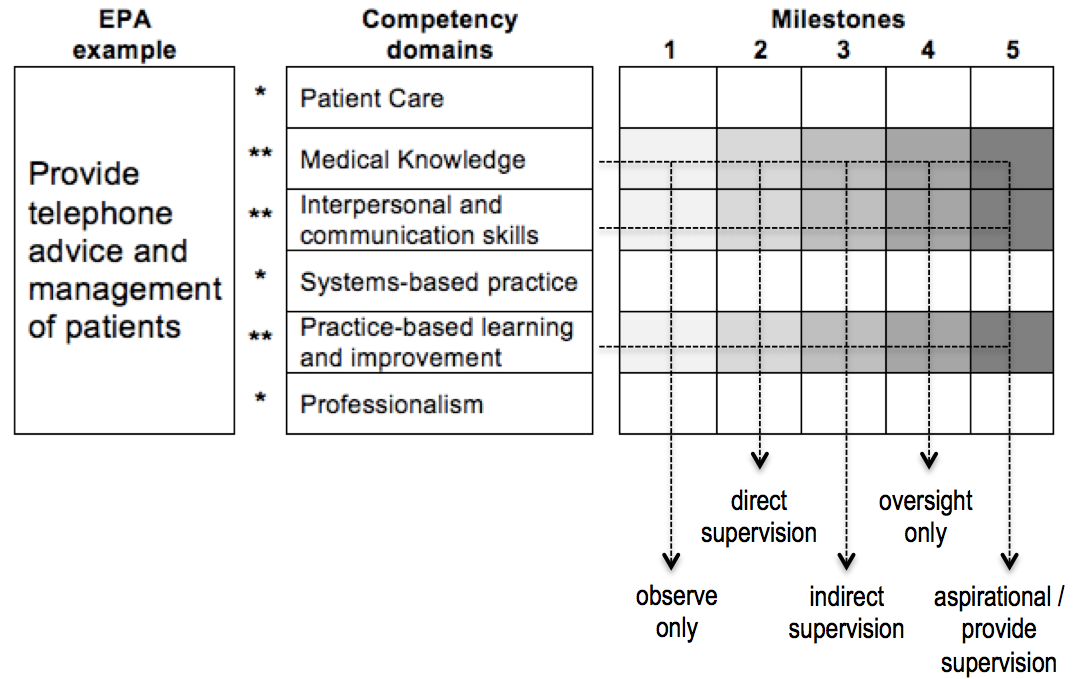 Ten Cate et al., Med Teach  AMEE guide 99, 2015
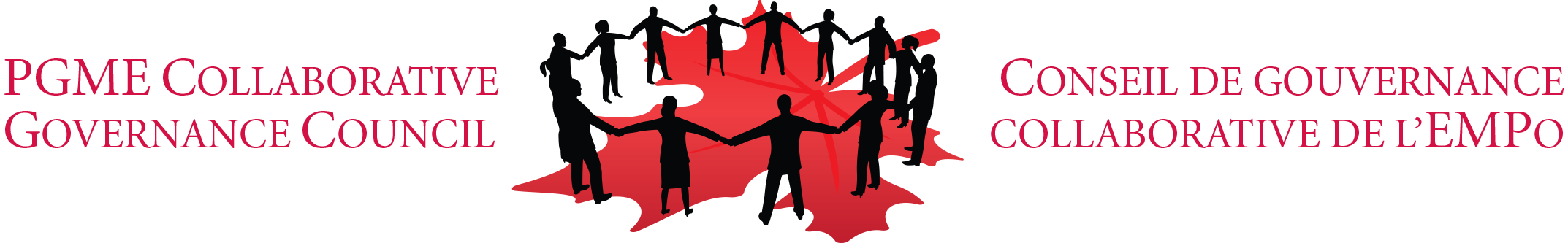 Residency Education Collaborative Governance Council (Rec 9)

Membership includes senior leaders from major Canadian medical education organizations, learner groups, government and a public member

Mandate: Integrates the multiple PGME stakeholders to work collaboratively to achieve efficiency, reduce redundancy and provide clarity on strategic directions and decisions for PGME in the best interest of society, learners and the health system
Accreditation Alignment Rec 10
Align accreditation standards and processes across the learning continuum 
5 committees, 6 organizations involved
Including Data requirements across organizations  with development of a shared Accreditation Management System (AMS)
Striving to find the right balance between processes and outcomes
Conclusion
Questions/Comments?
Just Really Lucky
Universal Health Care System
Publically Funded Medical Education System 
All medical schools part of a University Faculty 
All residency programs University based
Fewer organizations than many countries 
Nice people who usually want to collaborate
Lots of friendly neighbors willing to help
And now a government who seems to care